Z Panem Mirosławem przez Zintegrowany Rejestr Kwalifikacji
1
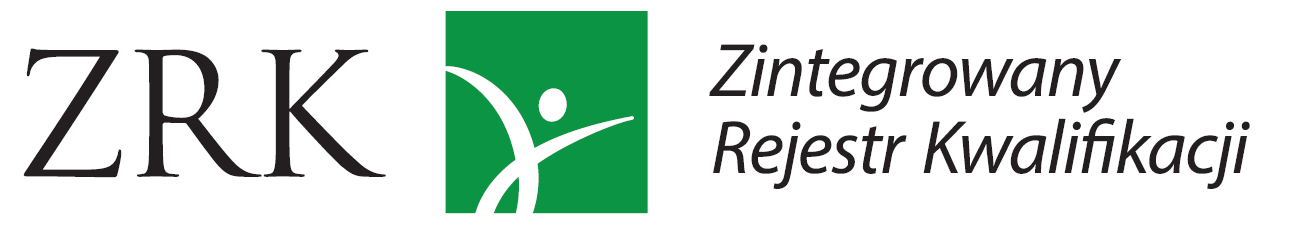 https://kwalifikacje.gov.pl/k
2
ZINTEGROWANY REJESTR KWALIFIKACJI (ZRK)
Źródło informacji o wszystkich kwalifikacjach, które funkcjonują w ZSK, oraz o instytucjach z nimi powiązanych
3
ZINTEGROWANY REJESTR KWALIFIKACJI (ZRK)
PUBLICZNY: służy realizacji zadań publicznych, jest prowadzony przez podmiot publiczny na podstawie przepisów ustawowych
POWSZECHNY, ale NIEOBOWIĄZKOWY
JAWNY: dane gromadzone w ZRK są powszechnie dostępne za pośrednictwem portalu internetowego
INSTRUMENT SŁUŻĄCY REALIZACJI CELÓW LLL: poprzez większą dostępność kwalifikacji o wysokiej jakości zwiększa efektywność realizacji polityki na rzecz uczenia się przez całe życie
STALE DOSKONALONY: dąży do tego, by przekazywać, przetwarzać, przechowywać dane za pomocą oprogramowania i urządzeń informatycznych.
4
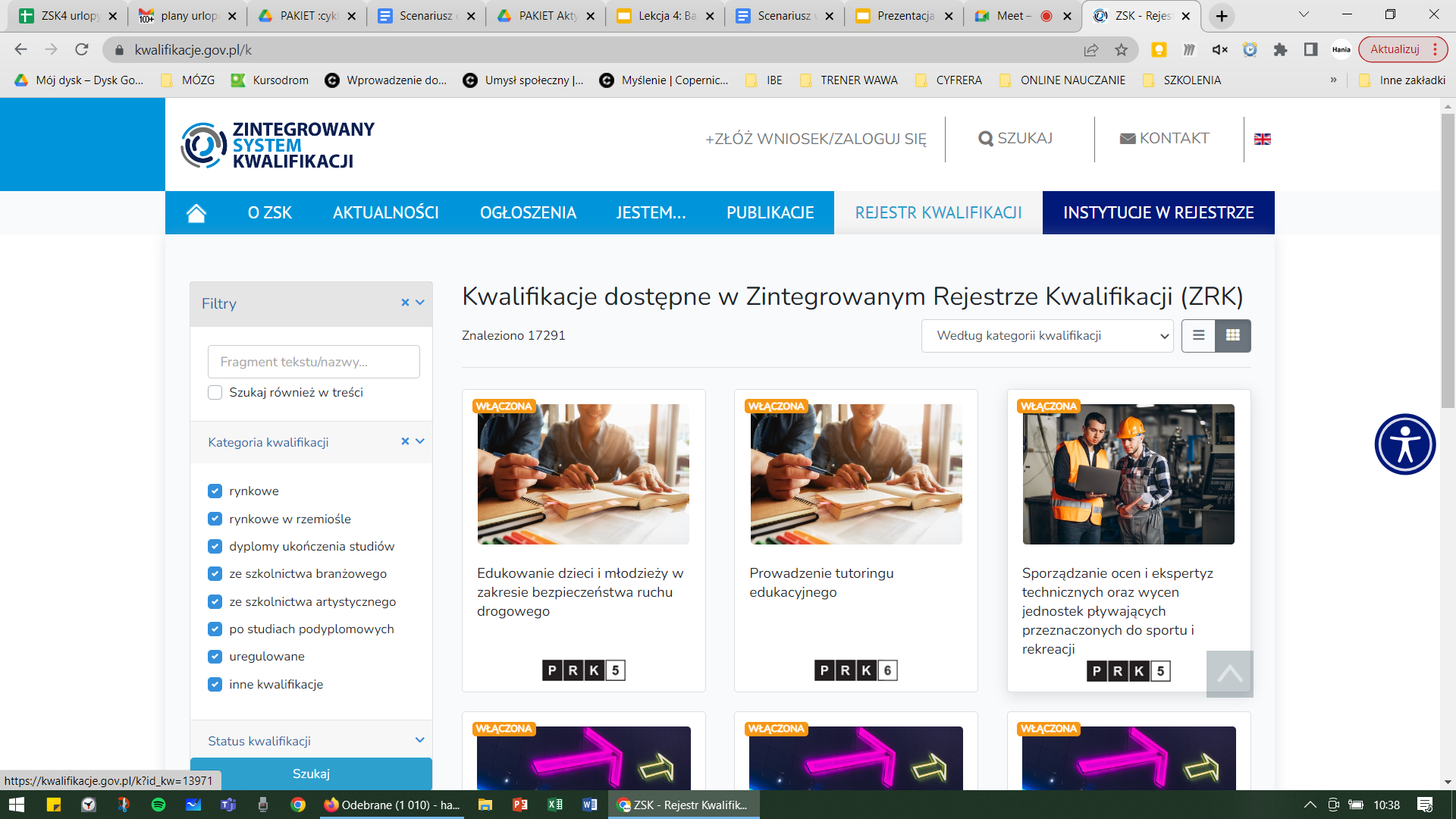 5
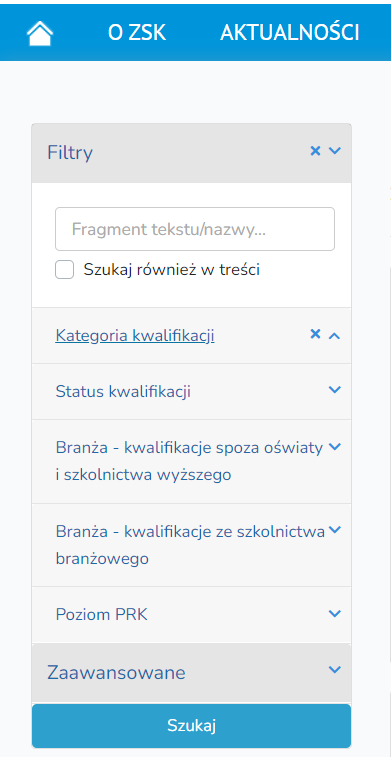 6
[Speaker Notes: W Rejestrze którego odnalazła kwalifikację wprost pasującą do jej kompetencji.]
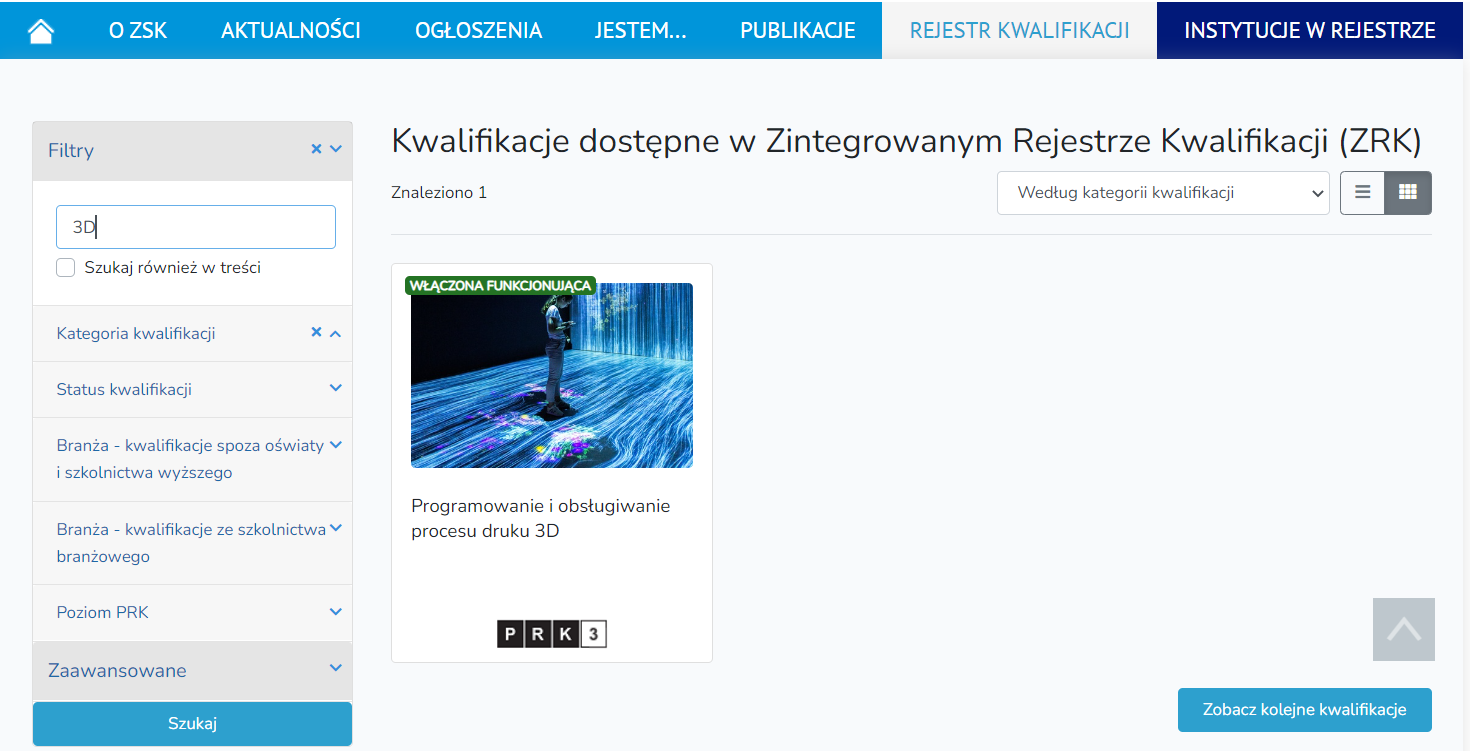 7
[Speaker Notes: W Rejestrze którego odnalazła kwalifikację wprost pasującą do jej kompetencji.]
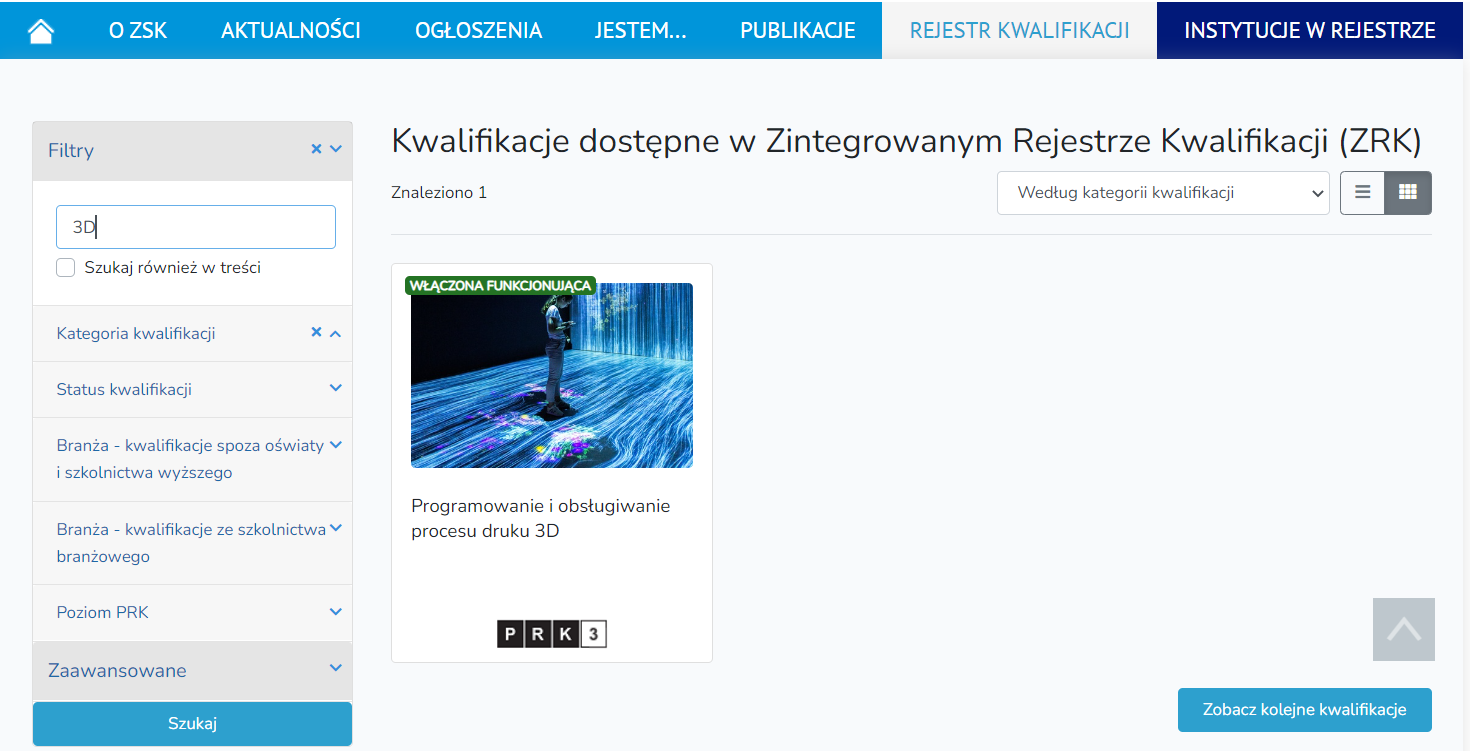 8
[Speaker Notes: W Rejestrze którego odnalazła kwalifikację wprost pasującą do jej kompetencji.]
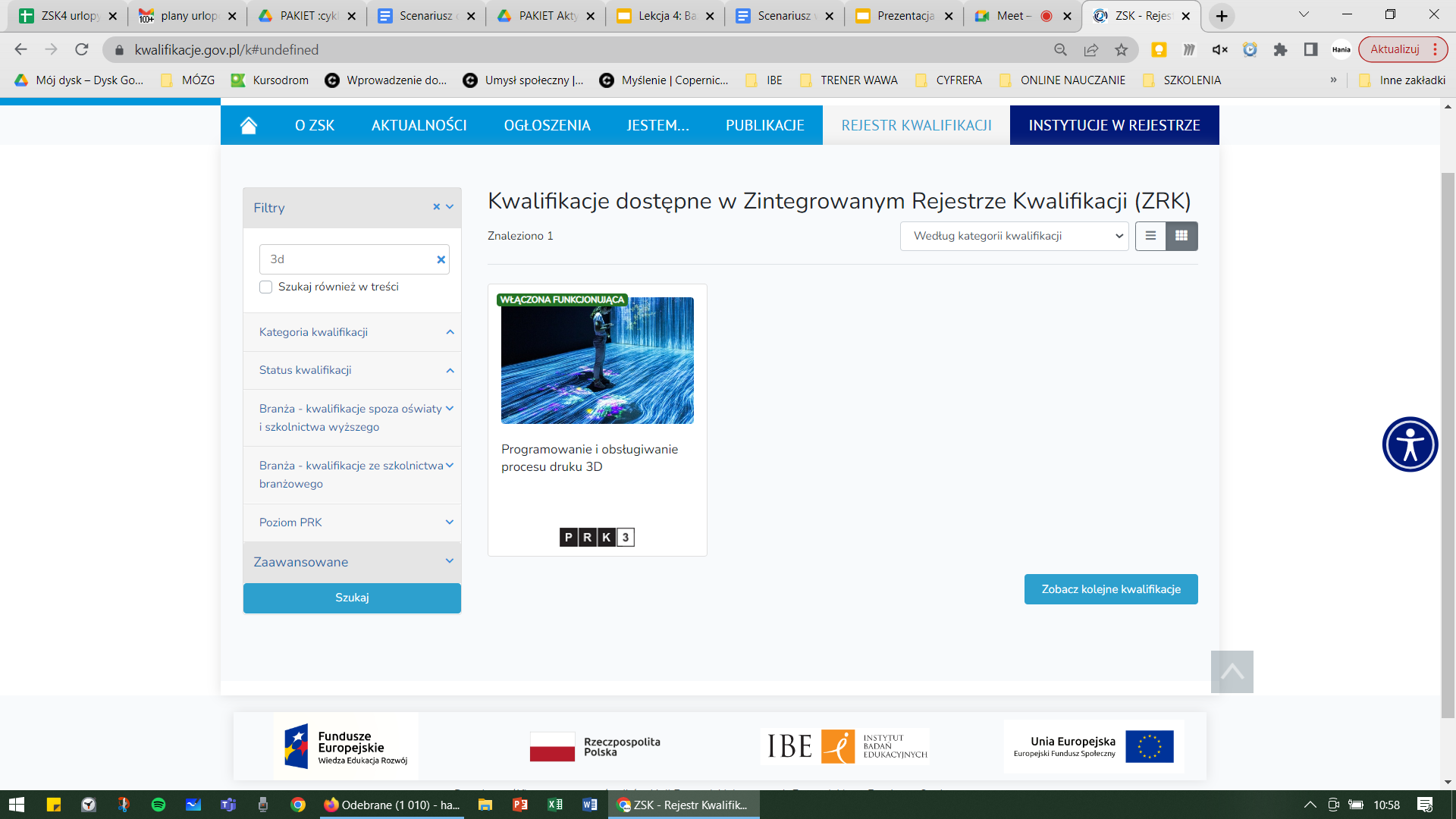 9
[Speaker Notes: W Rejestrze którego odnalazła kwalifikację wprost pasującą do jej kompetencji.]
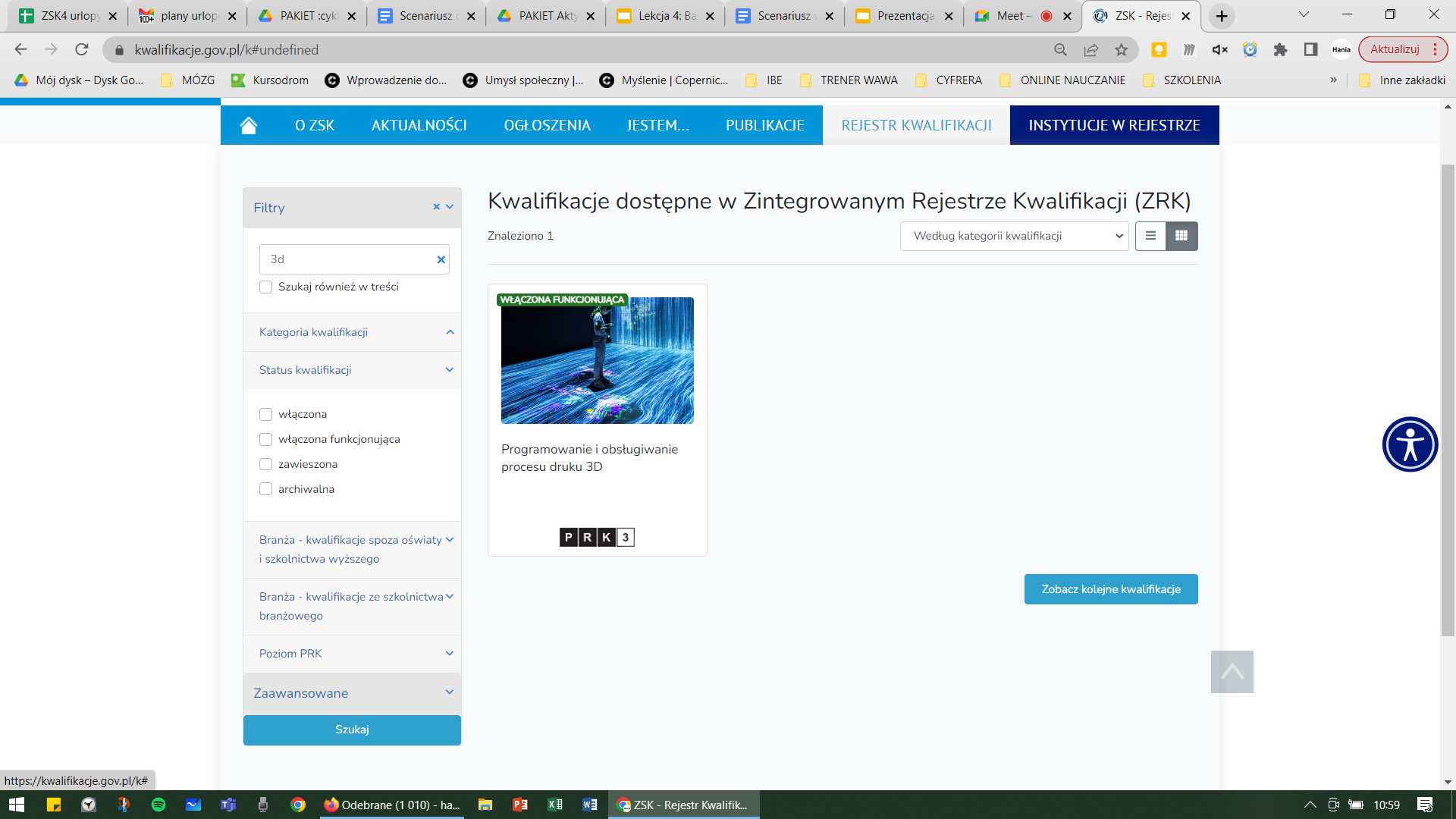 10
[Speaker Notes: W Rejestrze którego odnalazła kwalifikację wprost pasującą do jej kompetencji.]
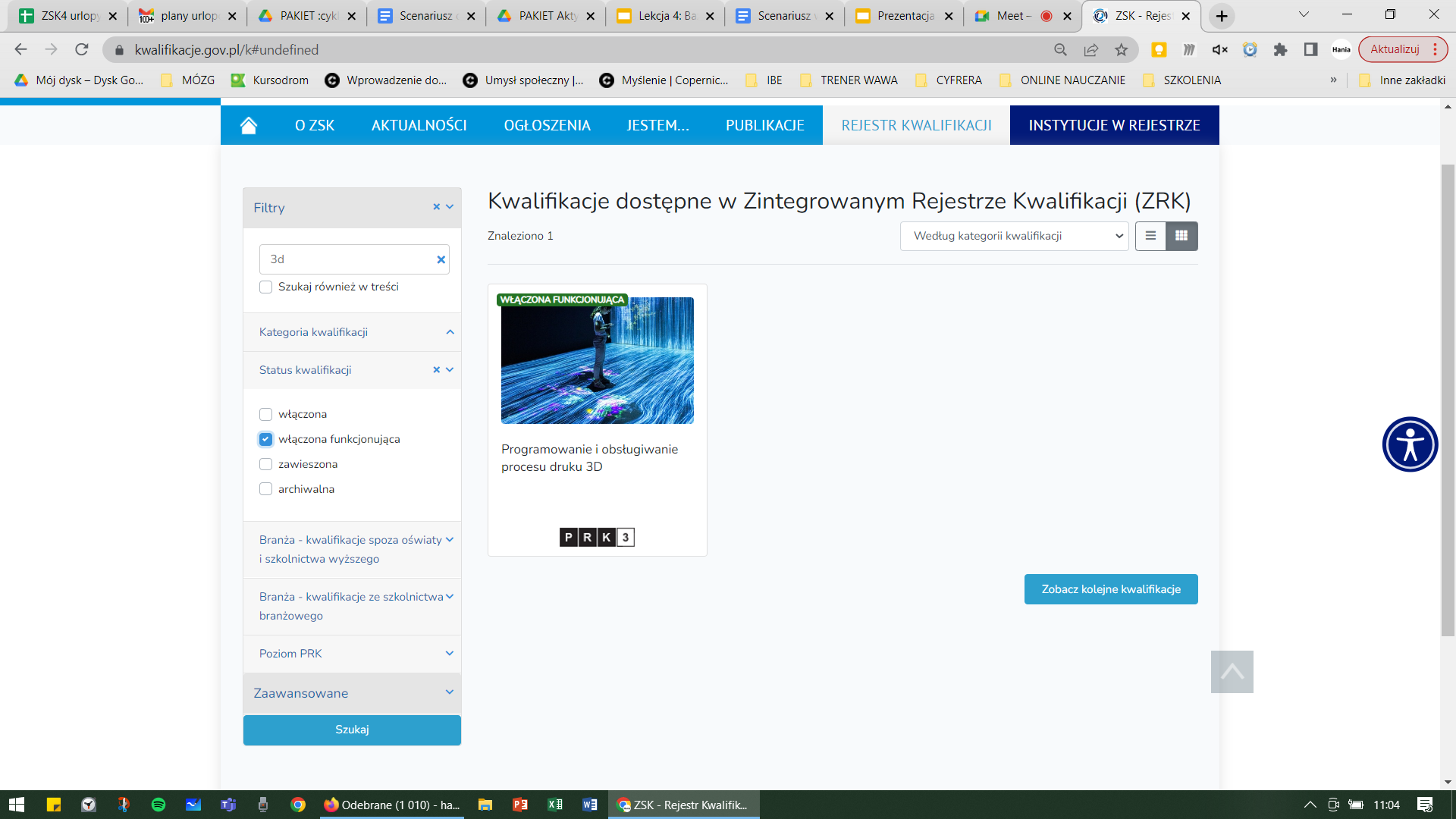 11
[Speaker Notes: W Rejestrze którego odnalazła kwalifikację wprost pasującą do jej kompetencji.]
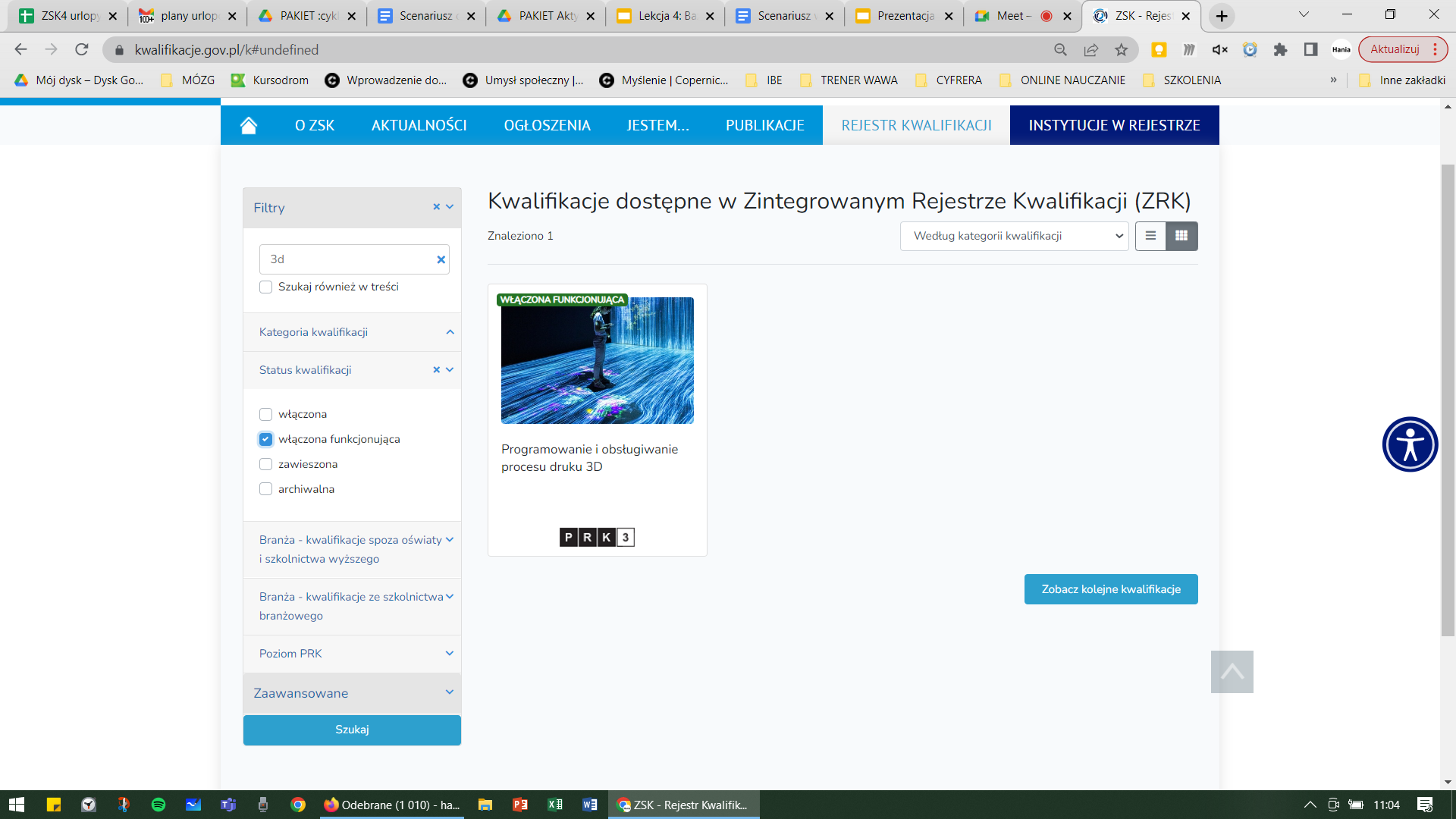 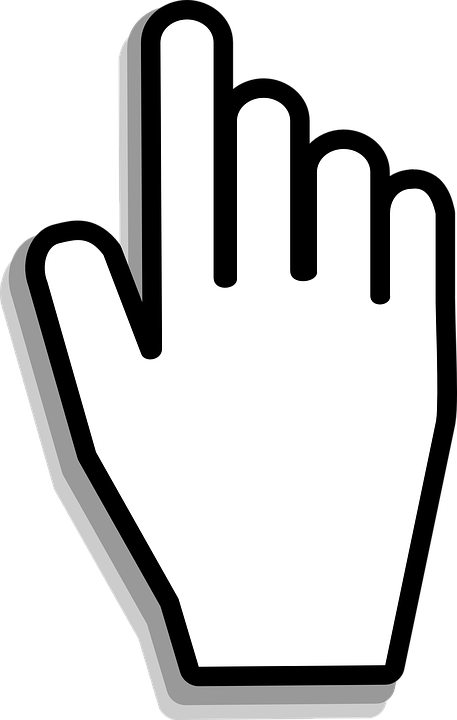 12
[Speaker Notes: W Rejestrze którego odnalazła kwalifikację wprost pasującą do jej kompetencji.]
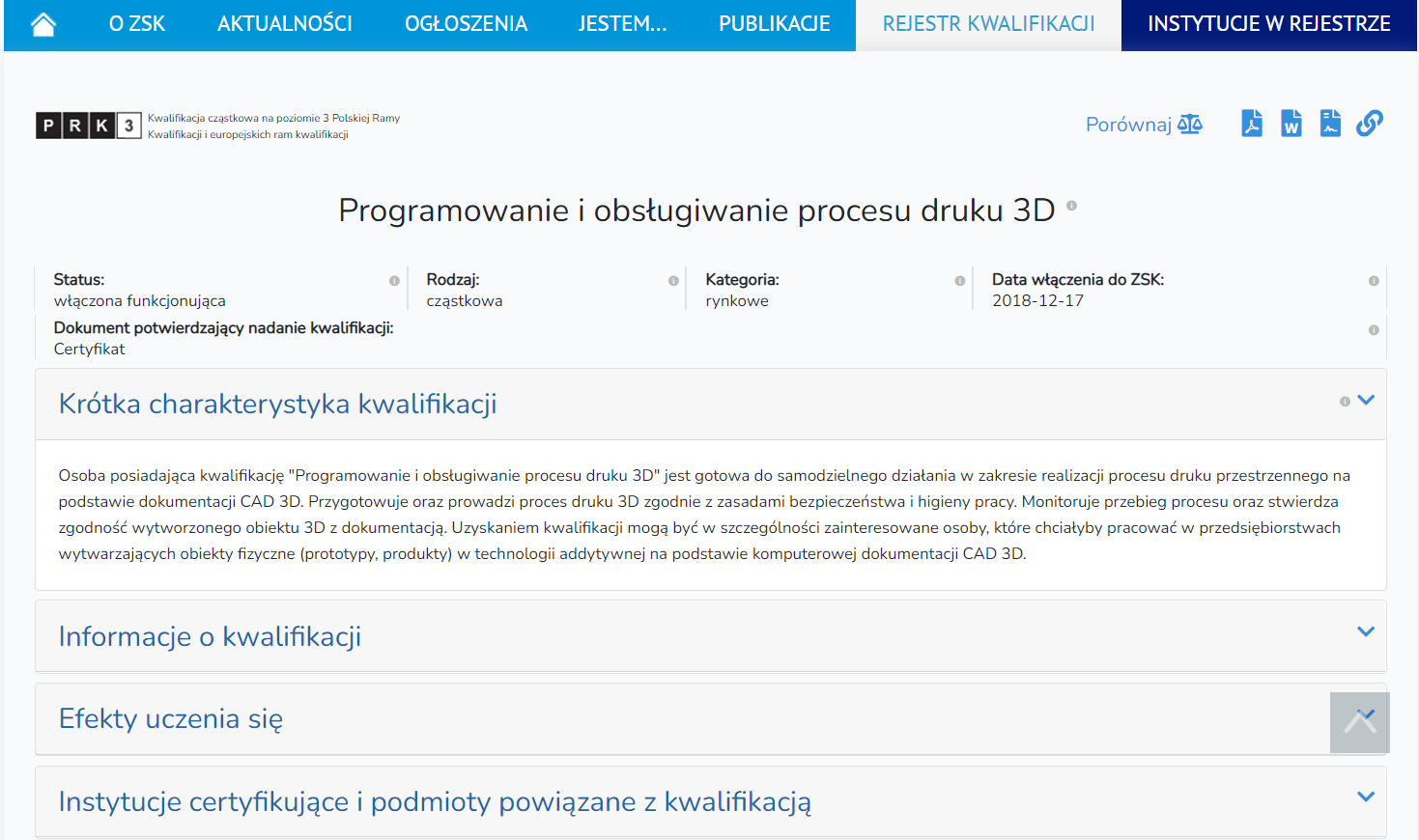 13
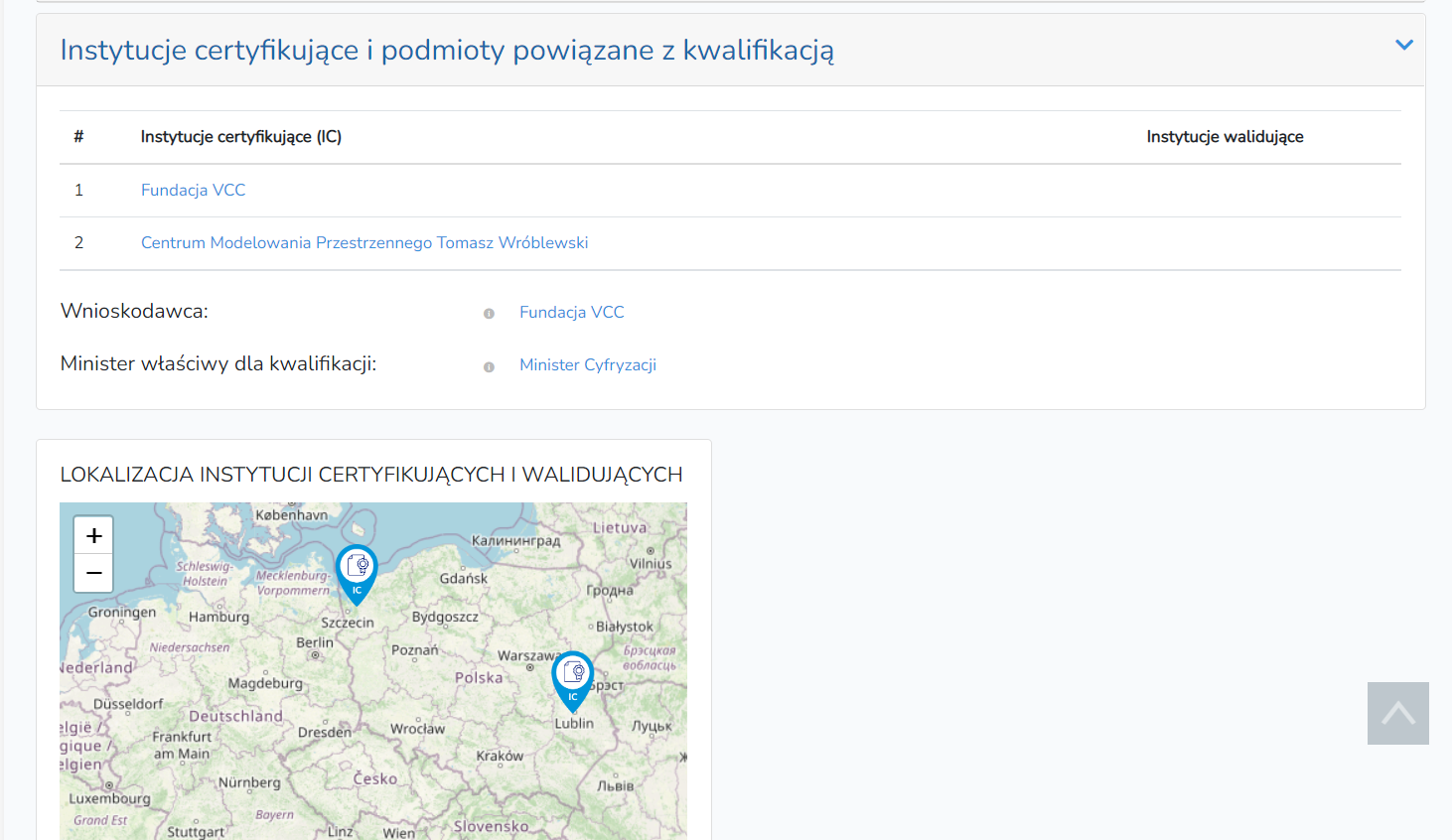 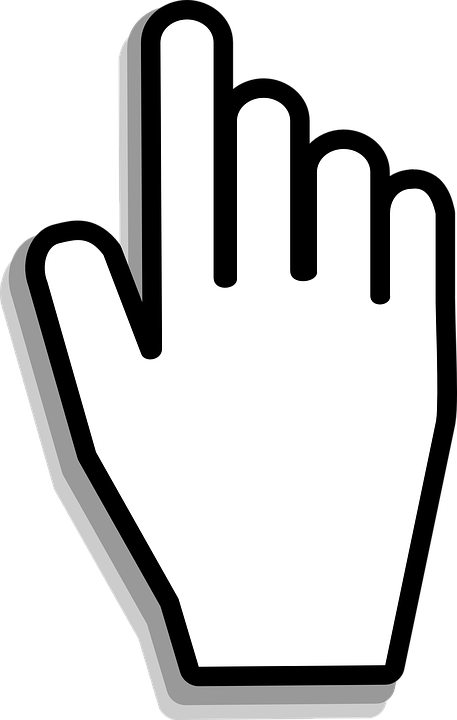 14
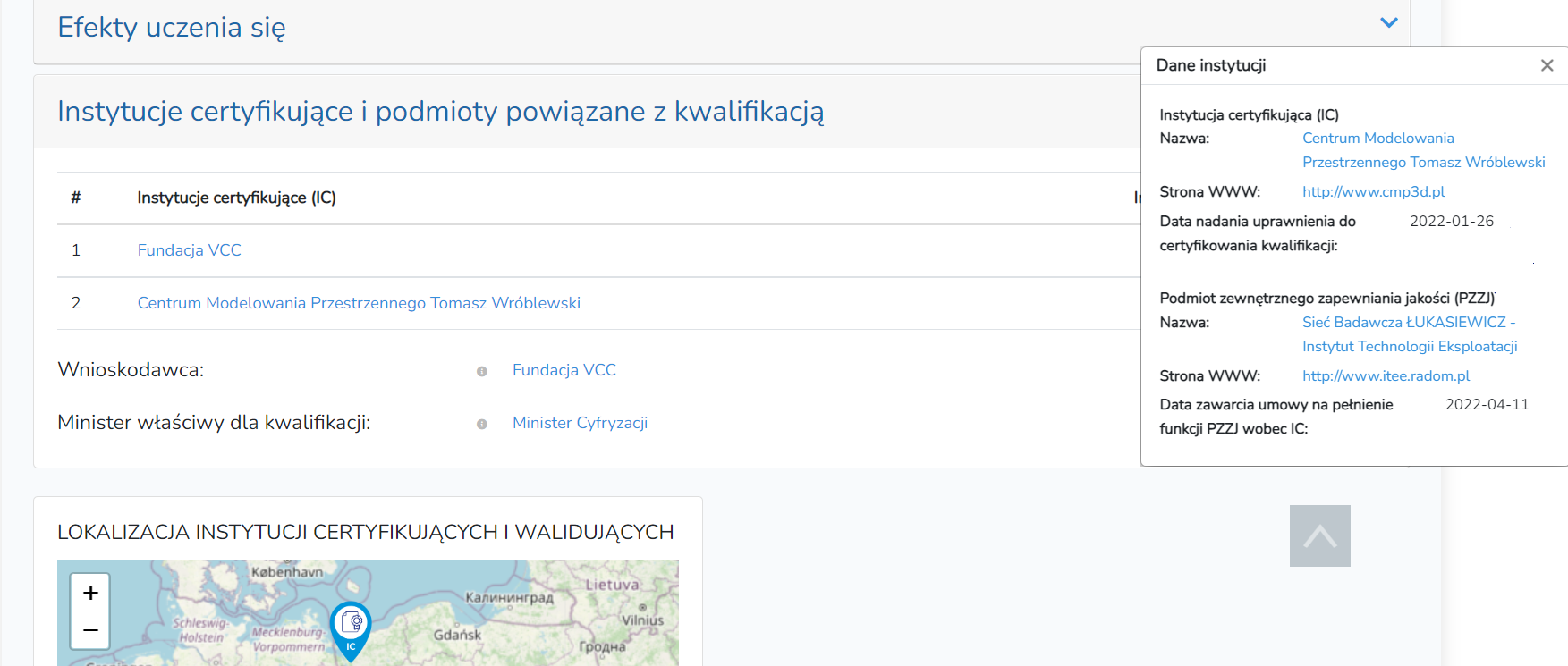 15
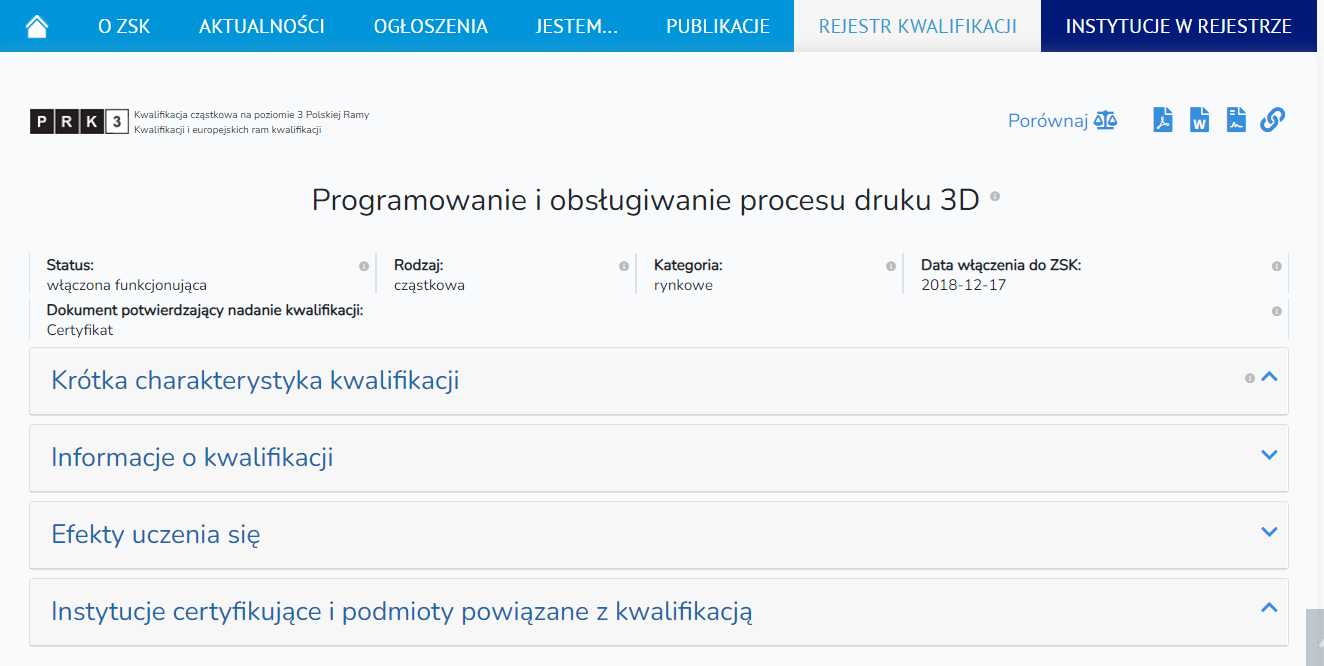 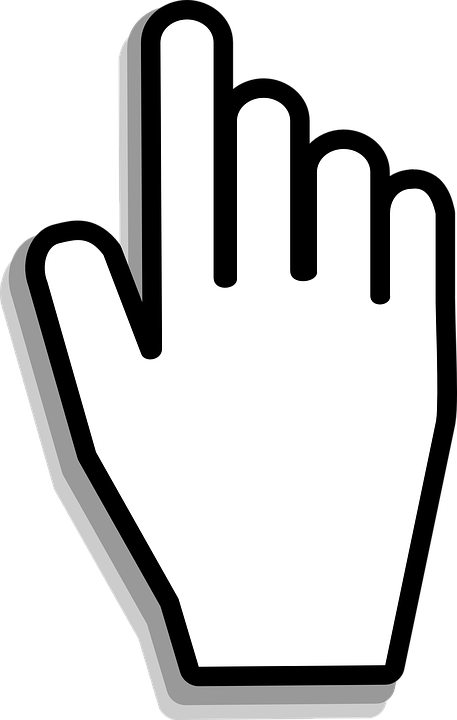 16
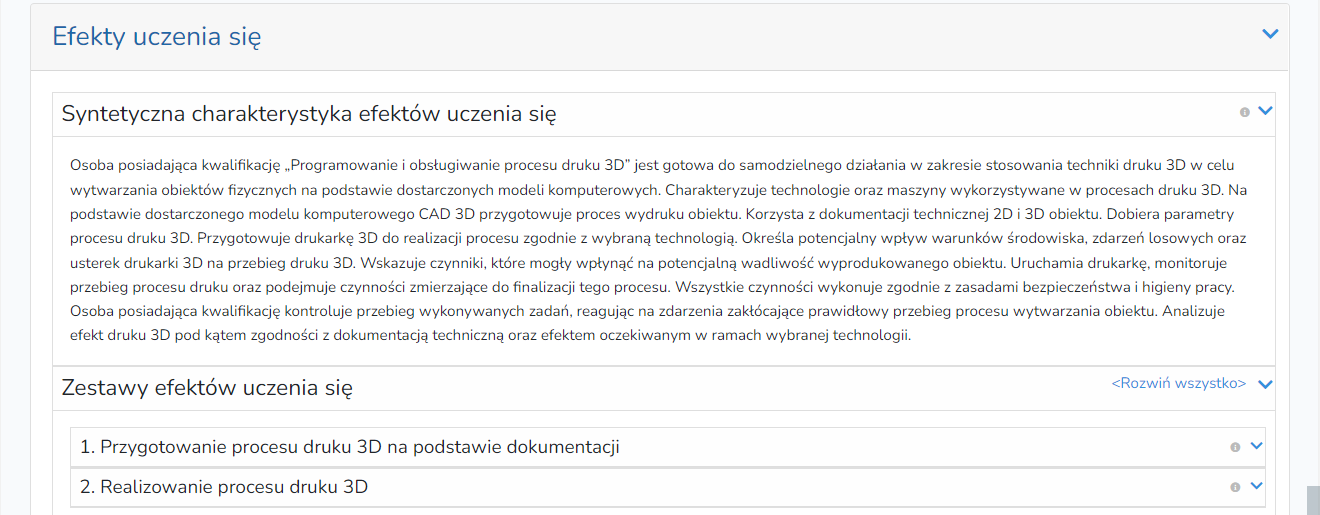 17
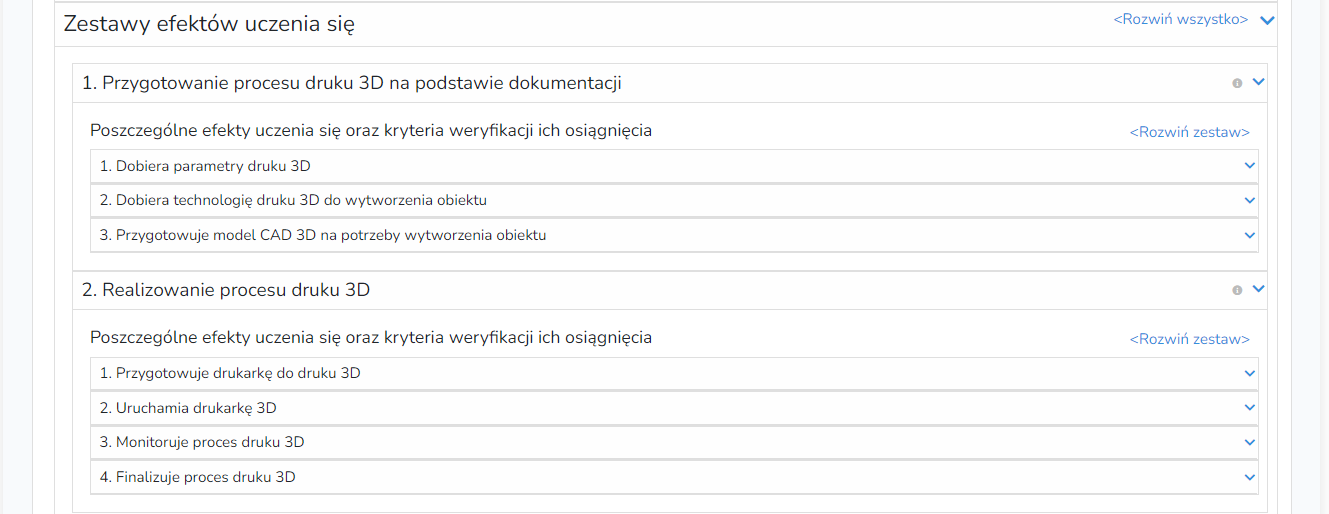 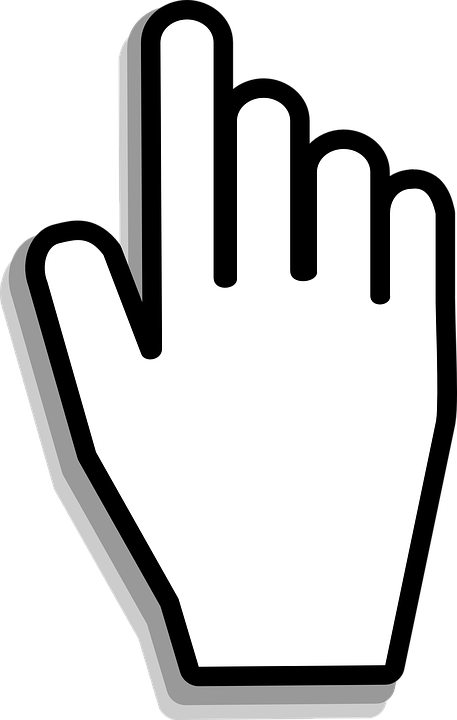 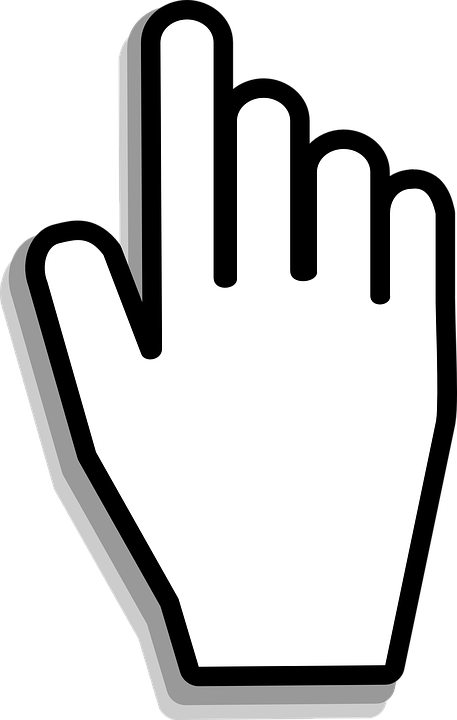 18
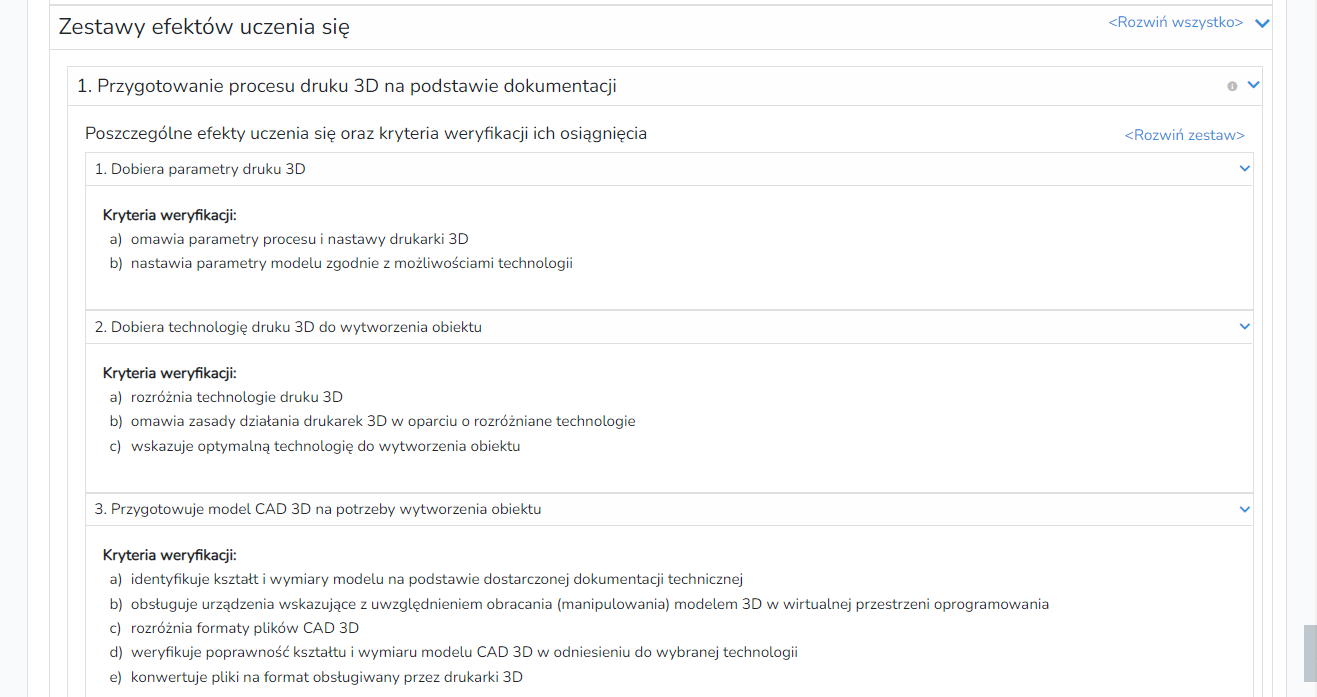 19
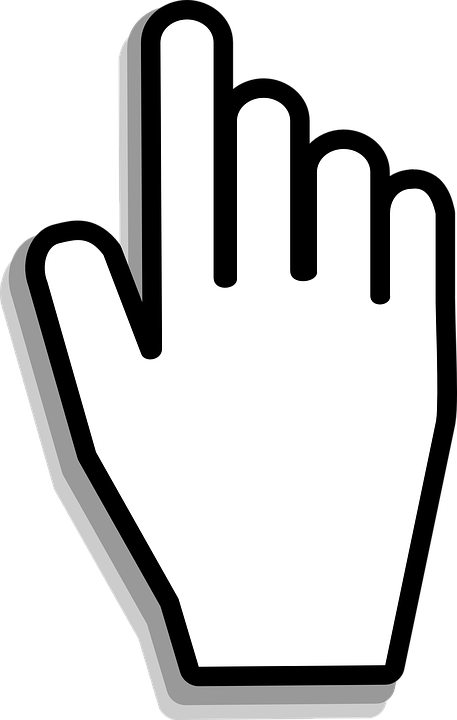 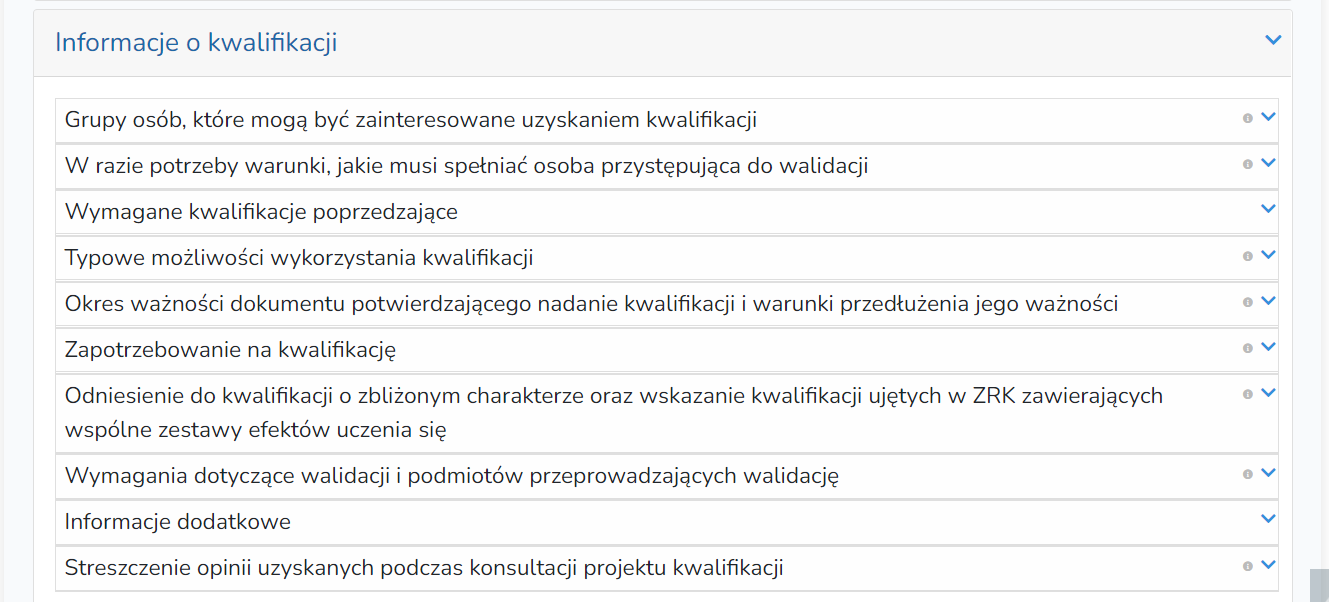 20
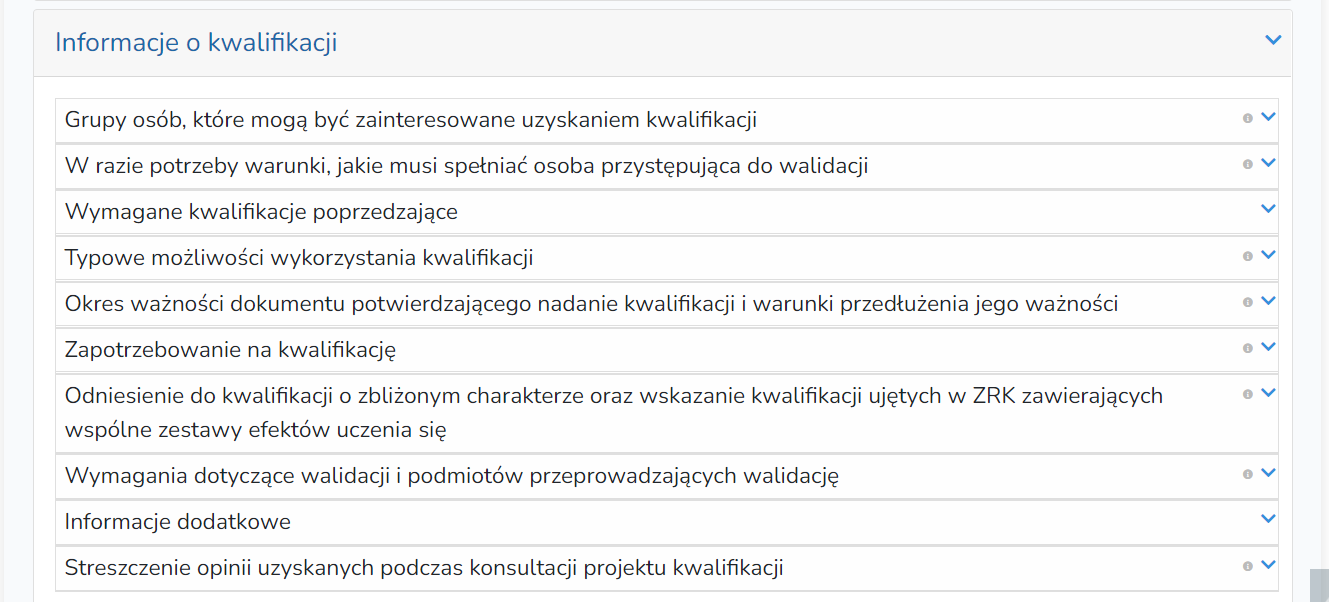 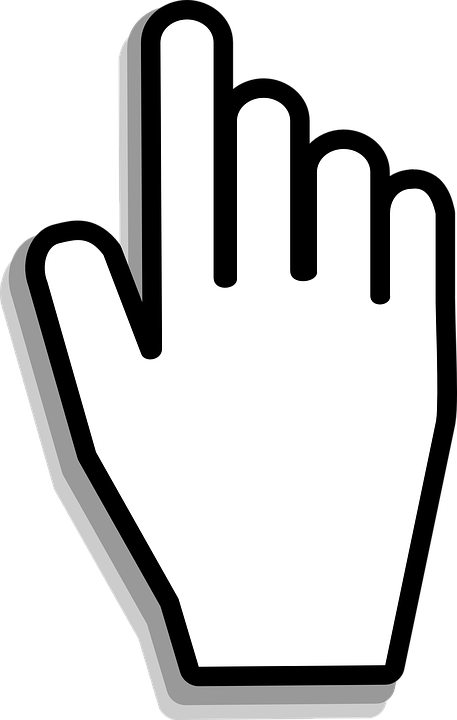 21
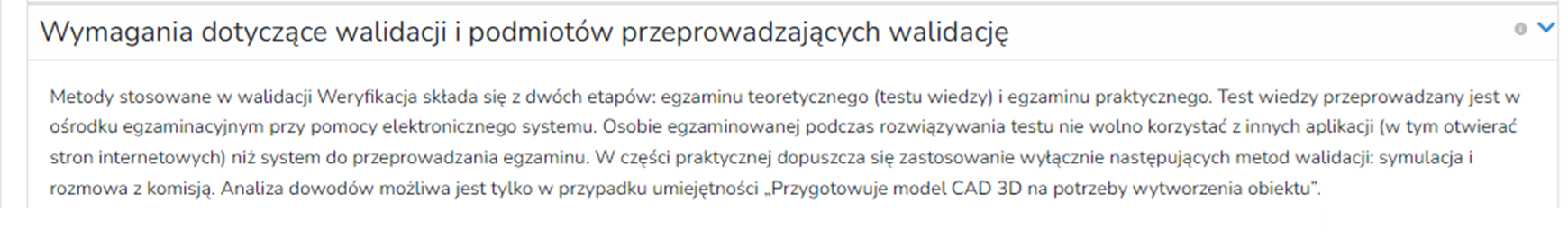 22
CZAS NA AKTYWNOŚĆ

Ćwiczenie
23
Ćwiczenie
Pan Mirosław
i 
Zintegrowany Rejestr Kwalifikacji
link do filmu: https://www.youtube.com/watch?v=sEaUZyVNZAg
24
https://kwalifikacje.gov.pl/k  

Aktywne prowadzenie sprzedaży skierowanej do klientów biznesowych – przedstawiciel handlowy
25
Czy kwalifikacja posiada status funkcjonującej?
Która instytucja jest uprawniona do nadawania tej kwalifikacji?
Jakie efekty uczenia się będą weryfikowane? 
Jakie metody będą użyte do sprawdzenia efektów uczenia się?
26
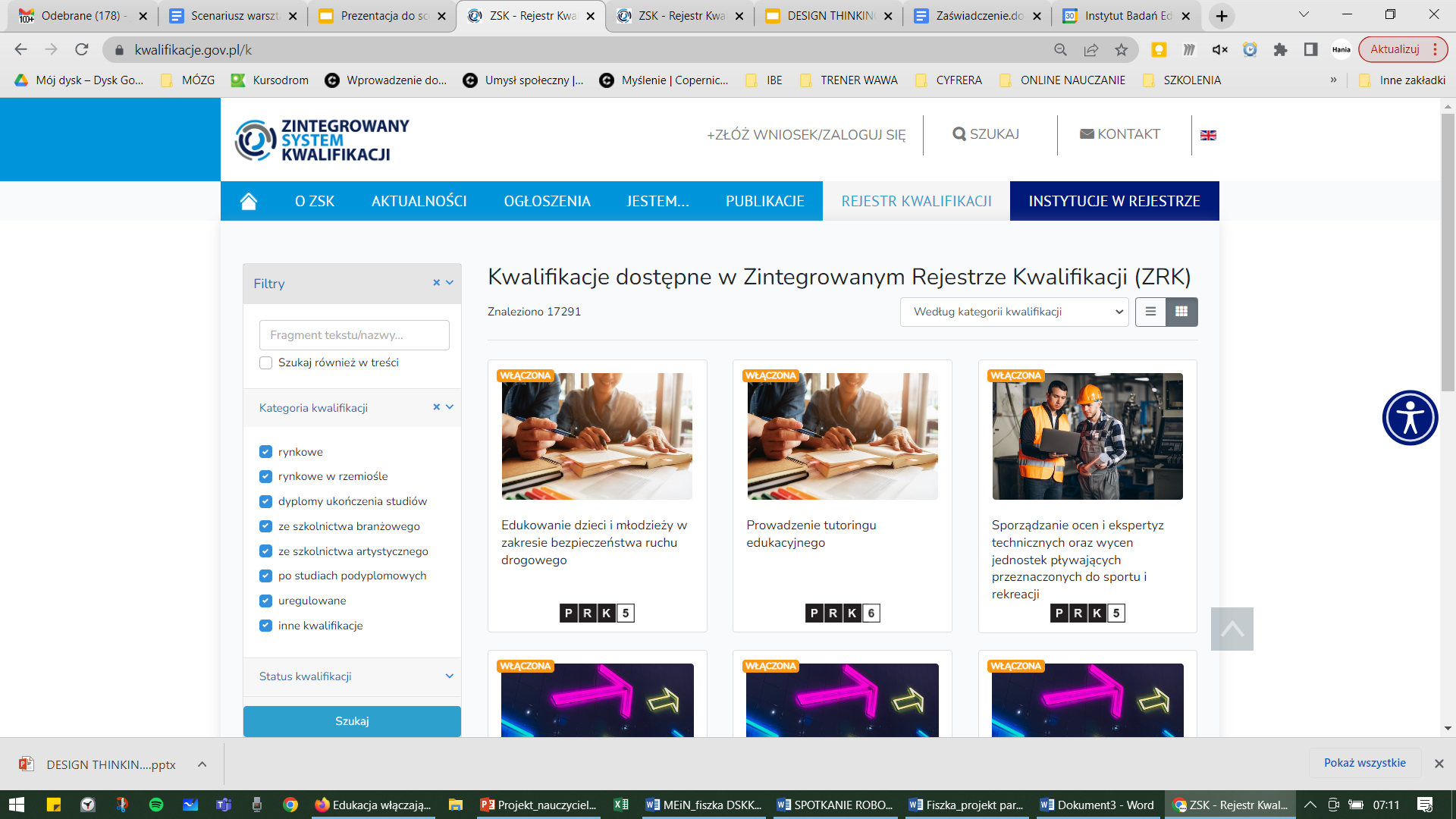 27
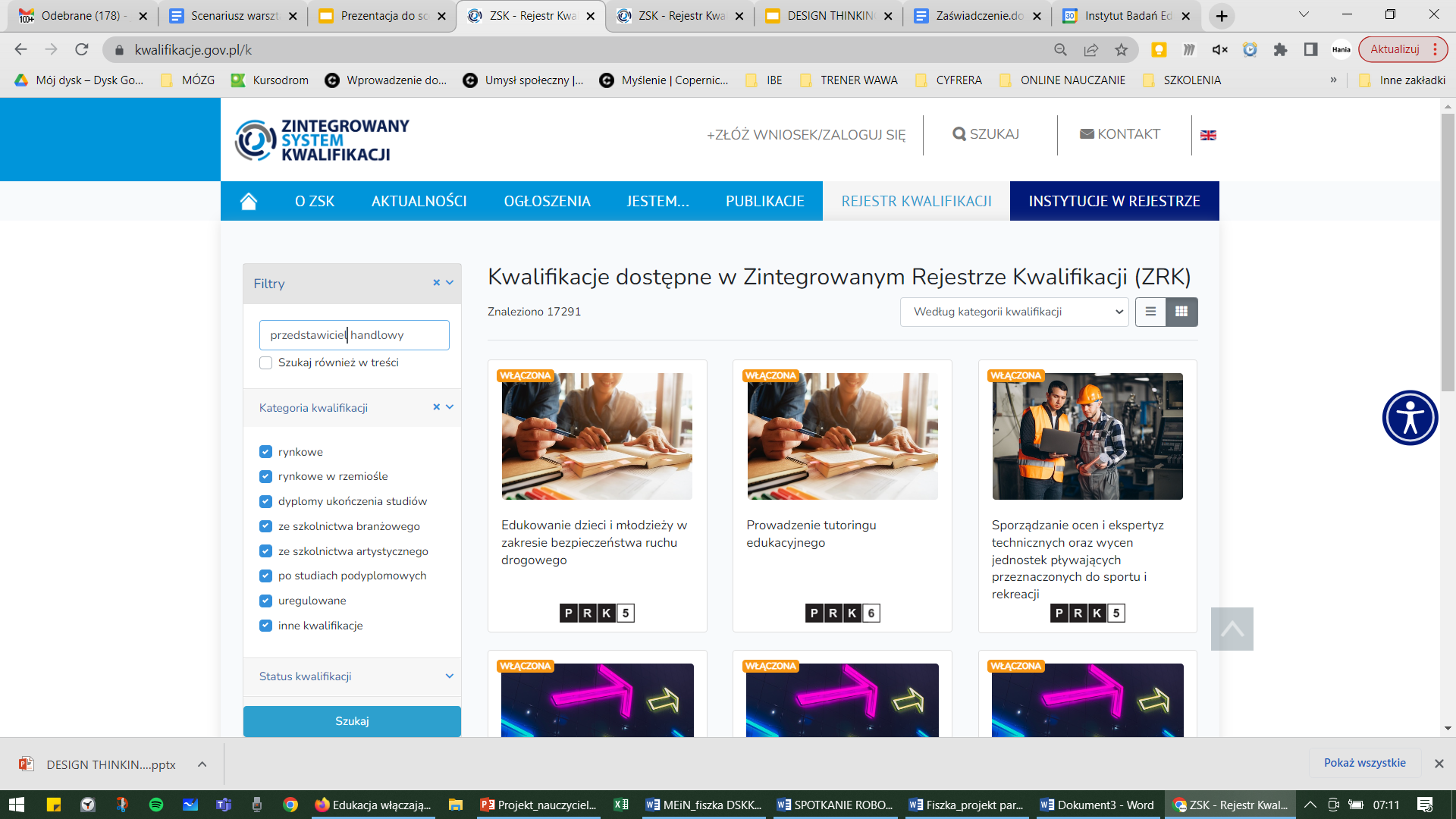 28
1. Czy kwalifikacja posiada status funkcjonującej?
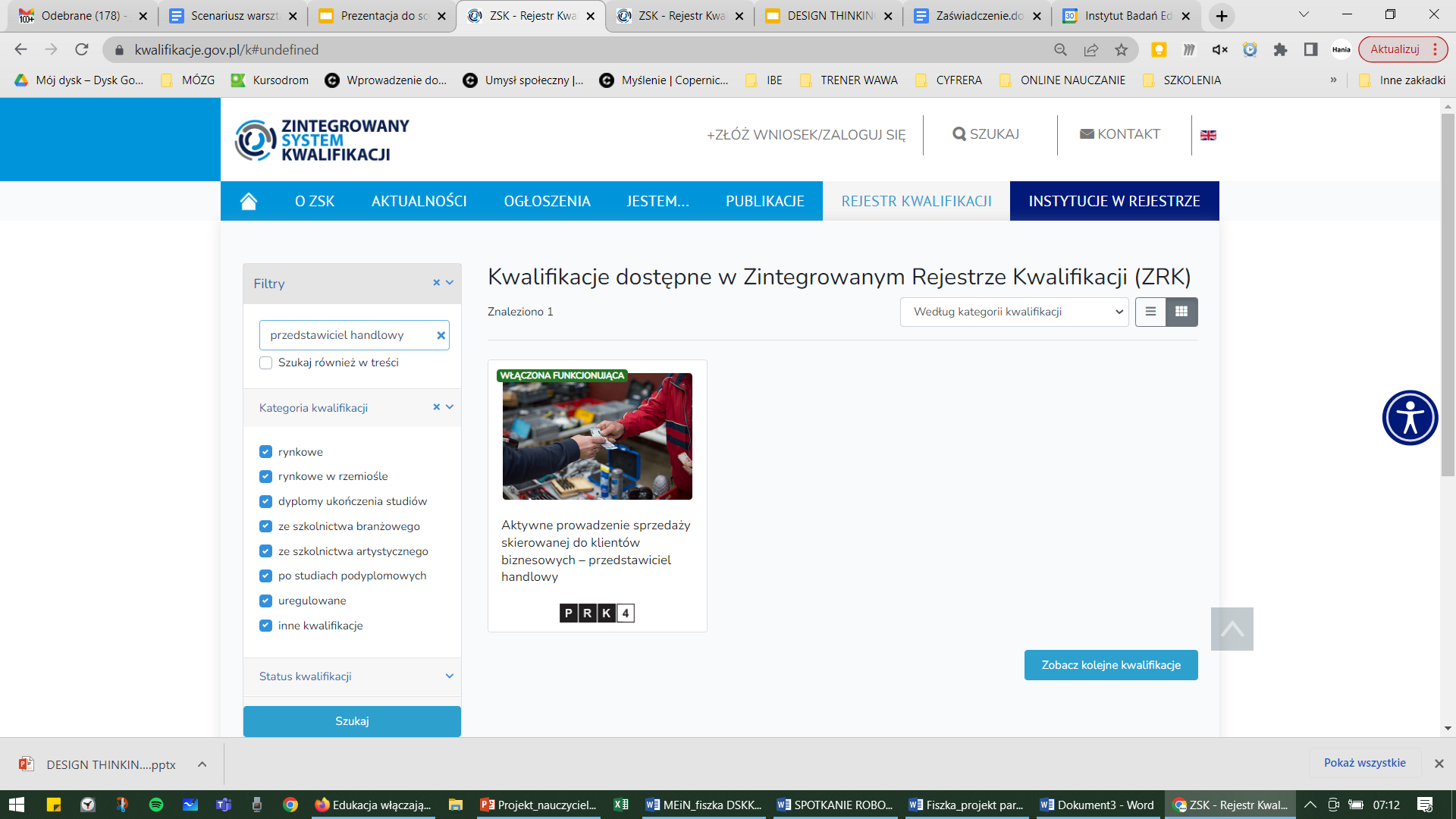 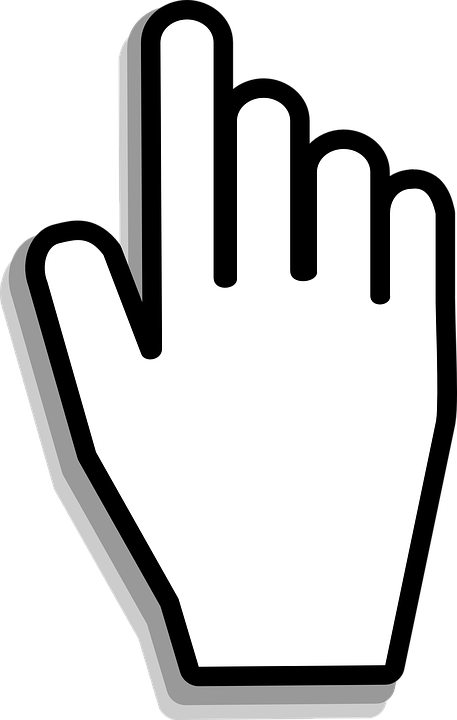 29
2. Która instytucja jest uprawniona do nadawania tej kwalifikacji?
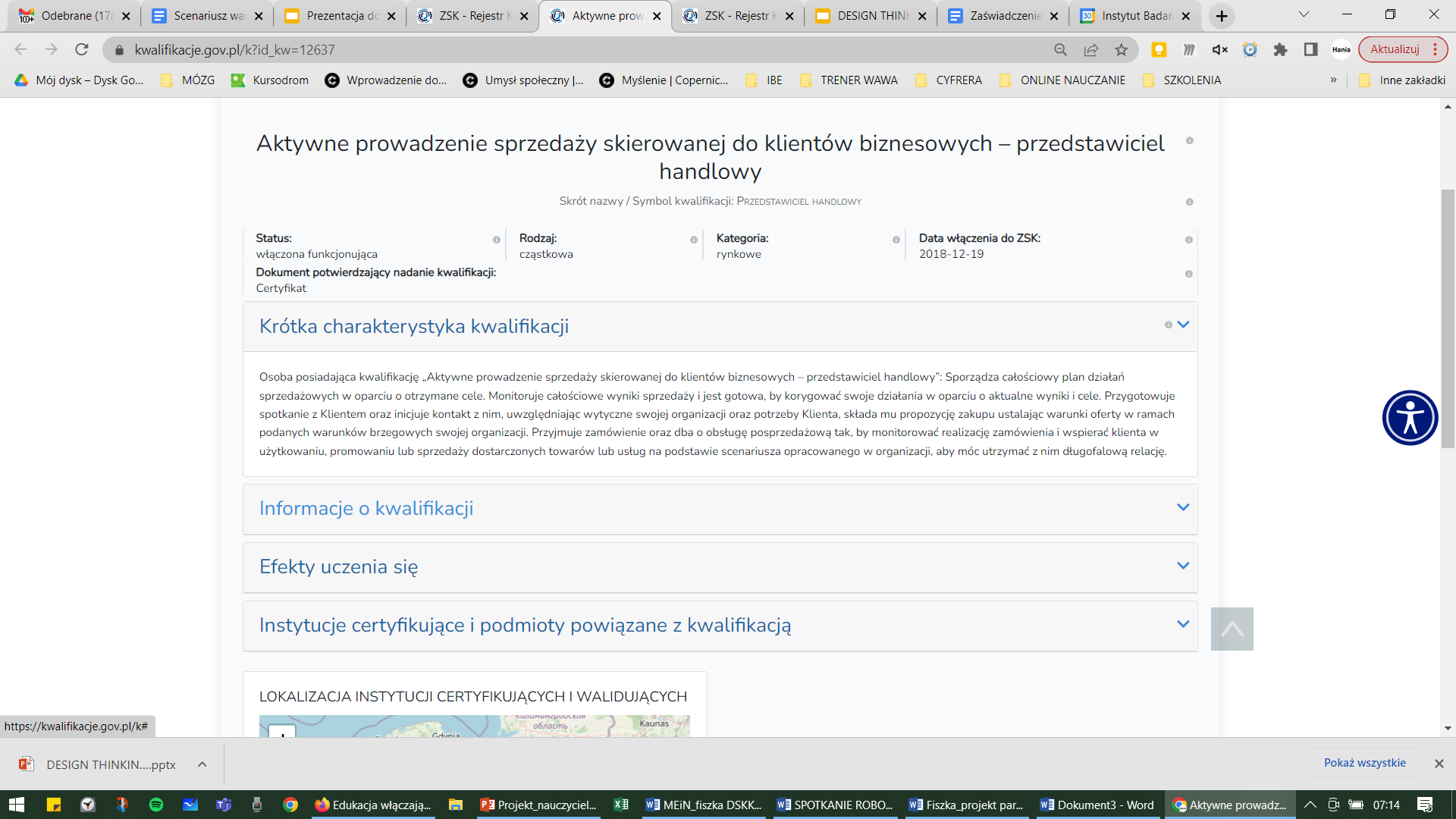 30
2. Która instytucja jest uprawniona do nadawania tej kwalifikacji?
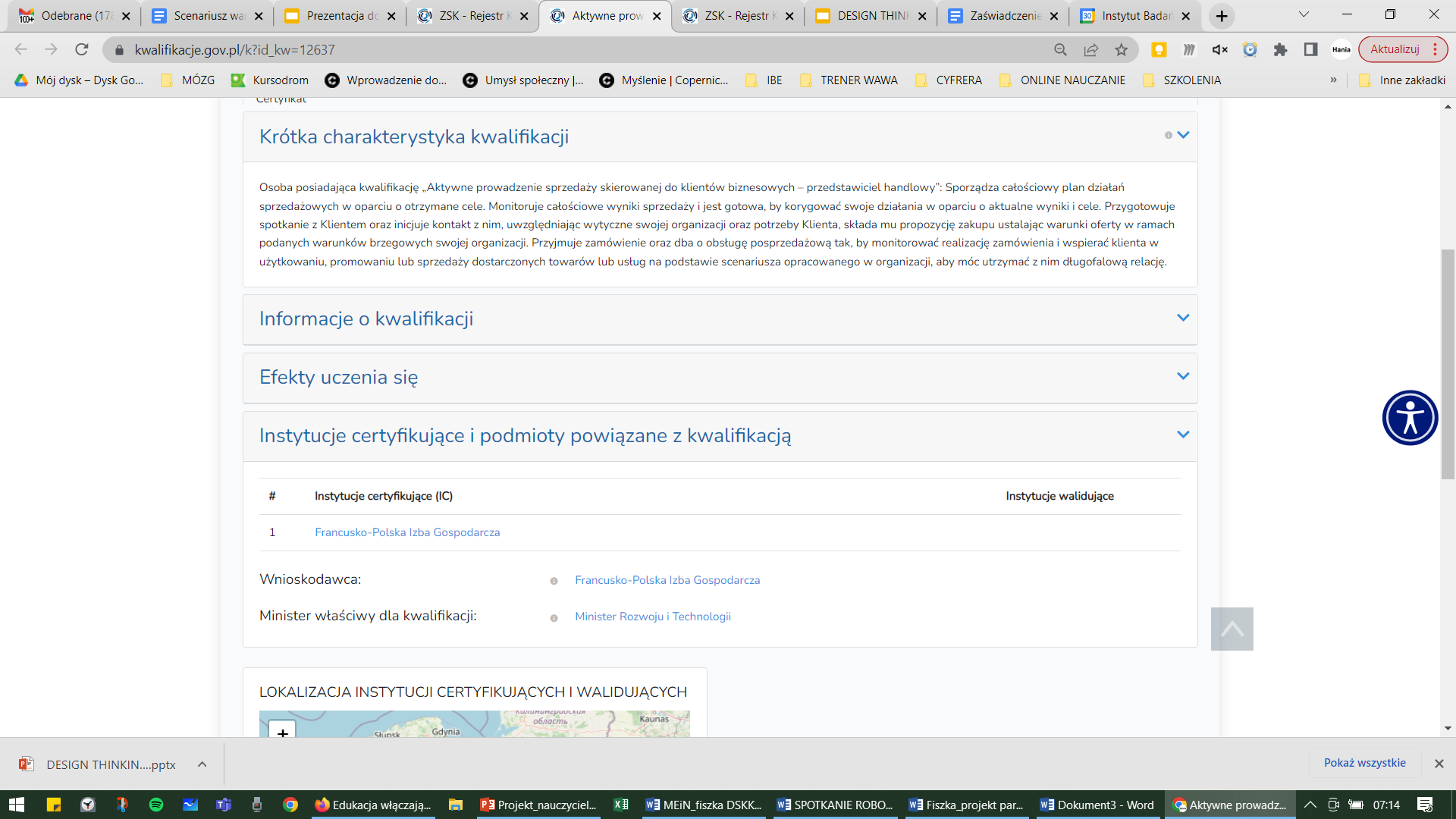 31
3. Jakie efekty uczenia się będą weryfikowane?
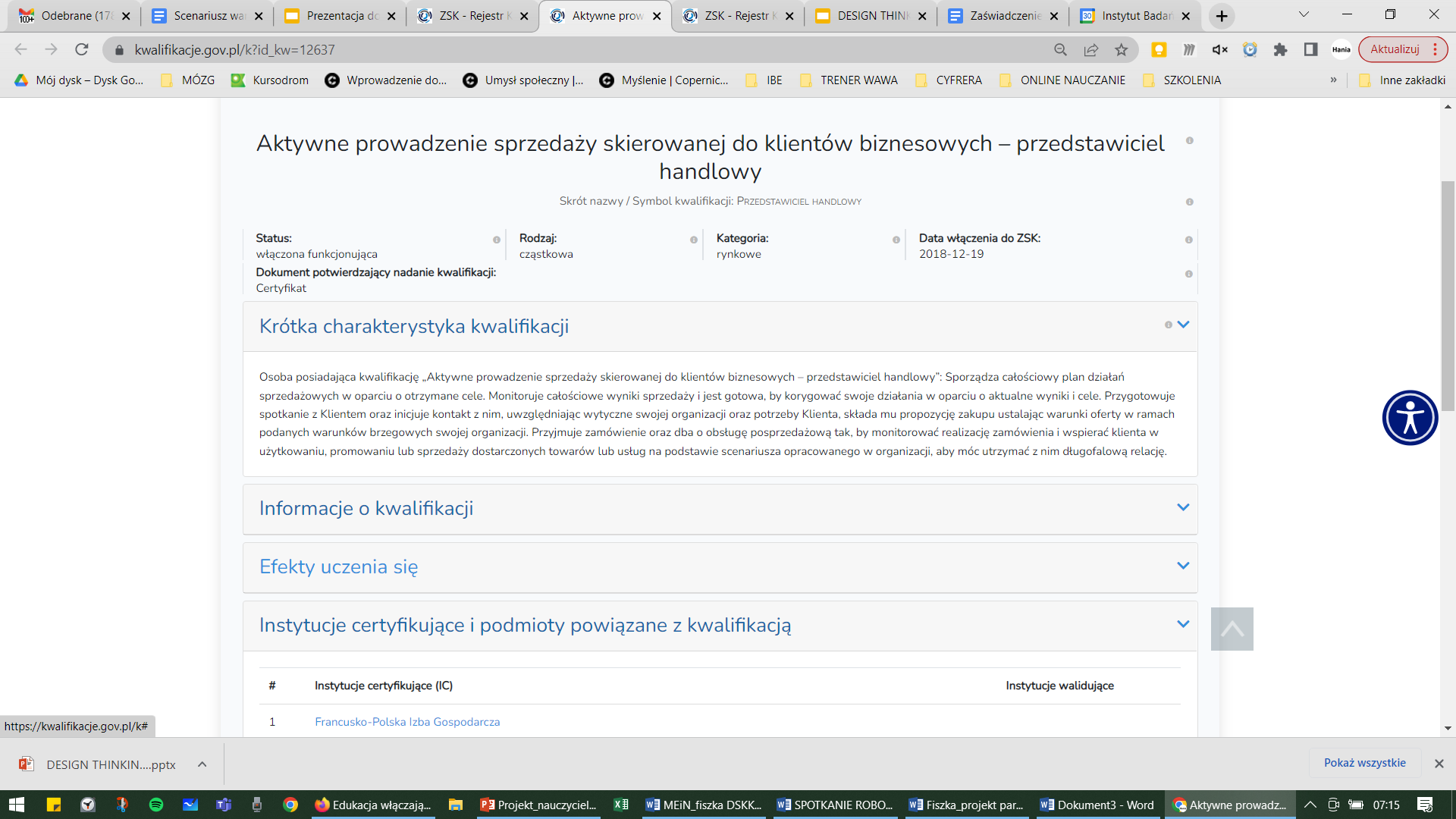 32
3. Jakie efekty uczenia się będą weryfikowane?
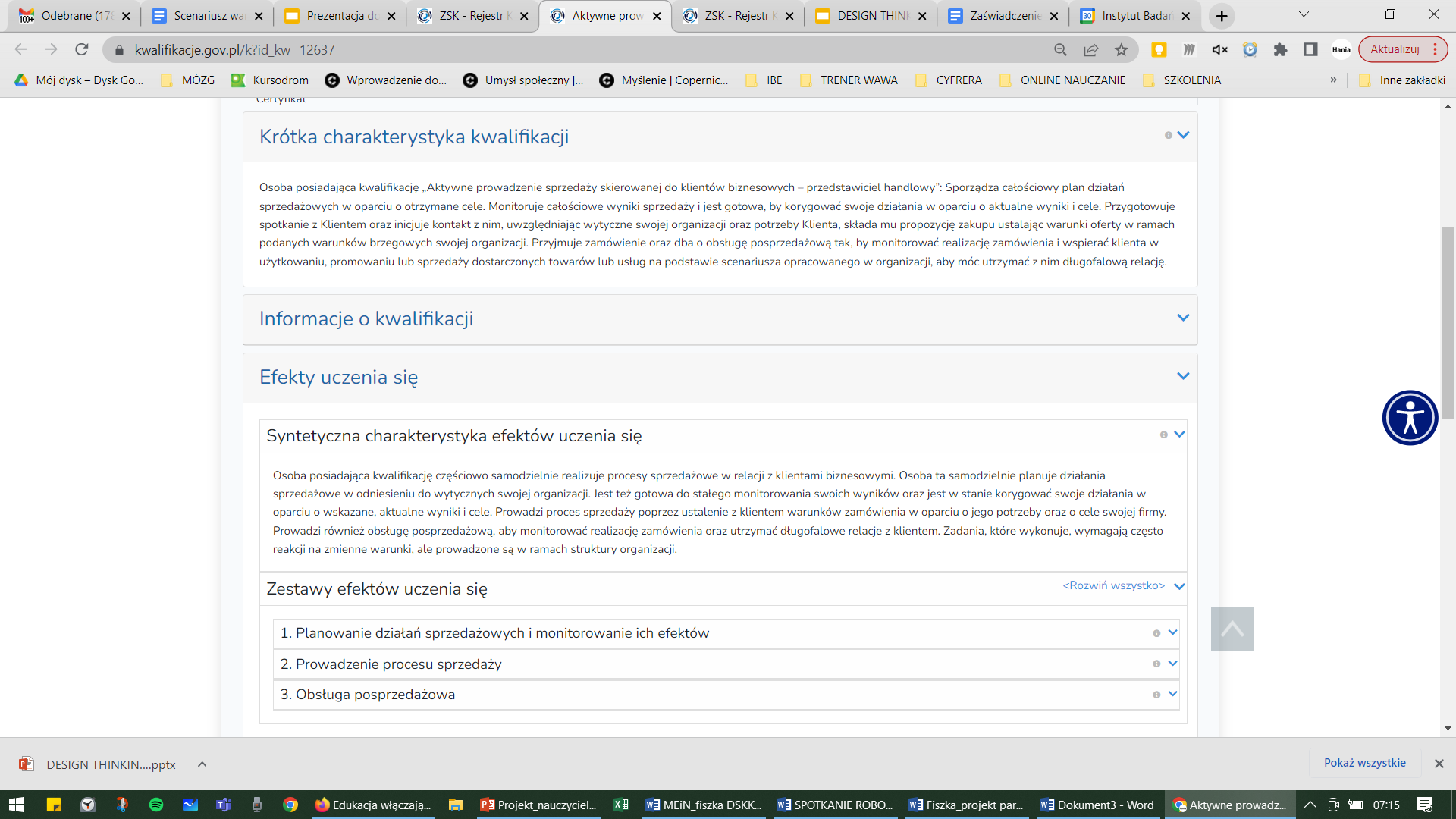 33
3. Jakie efekty uczenia się będą weryfikowane?
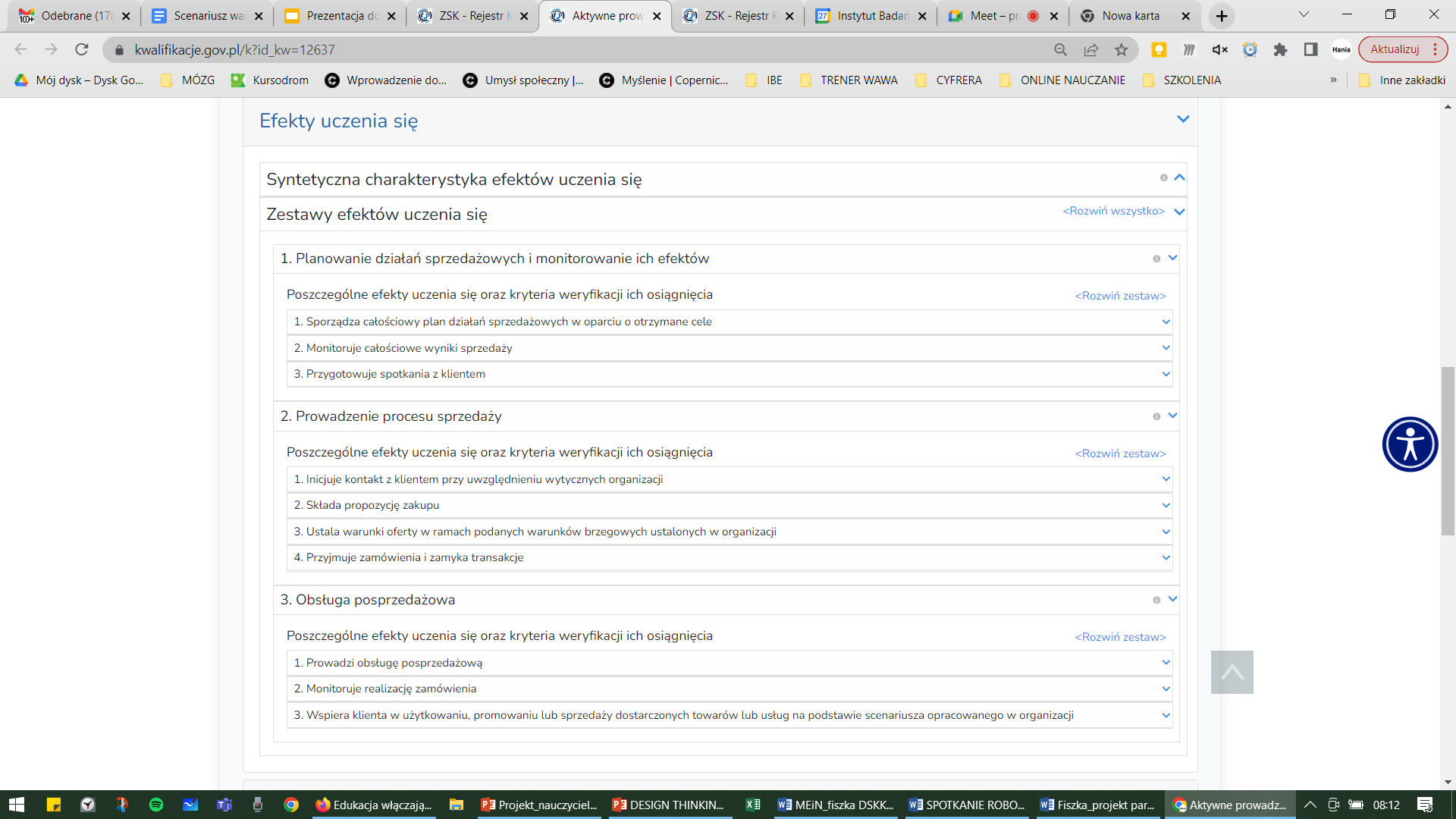 34
4. Jakie metody będą użyte do sprawdzenia efektów uczenia się?
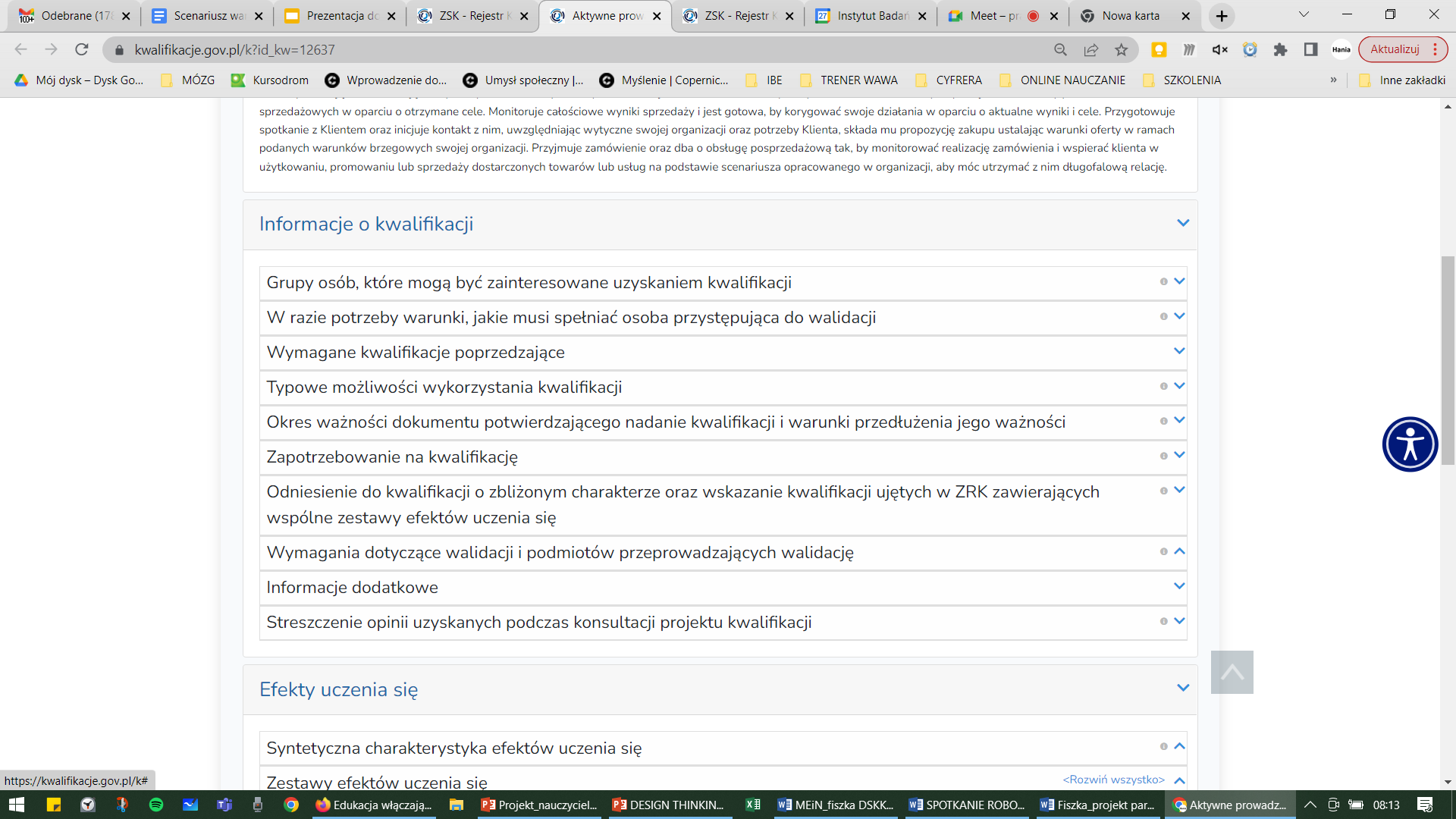 35
4. Jakie metody będą użyte do sprawdzenia efektów uczenia się?
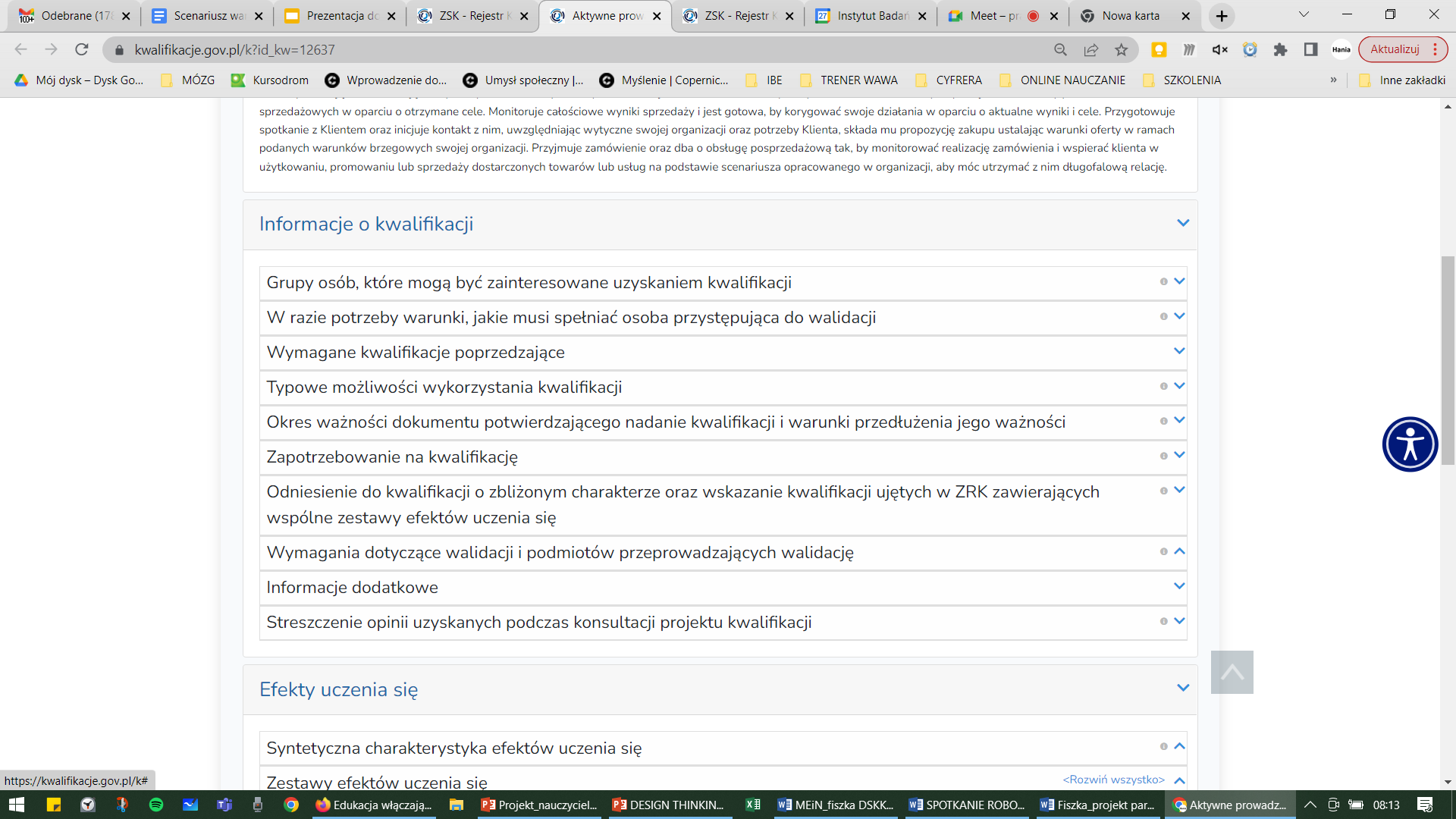 36
4. Jakie metody będą użyte do sprawdzenia efektów uczenia się?
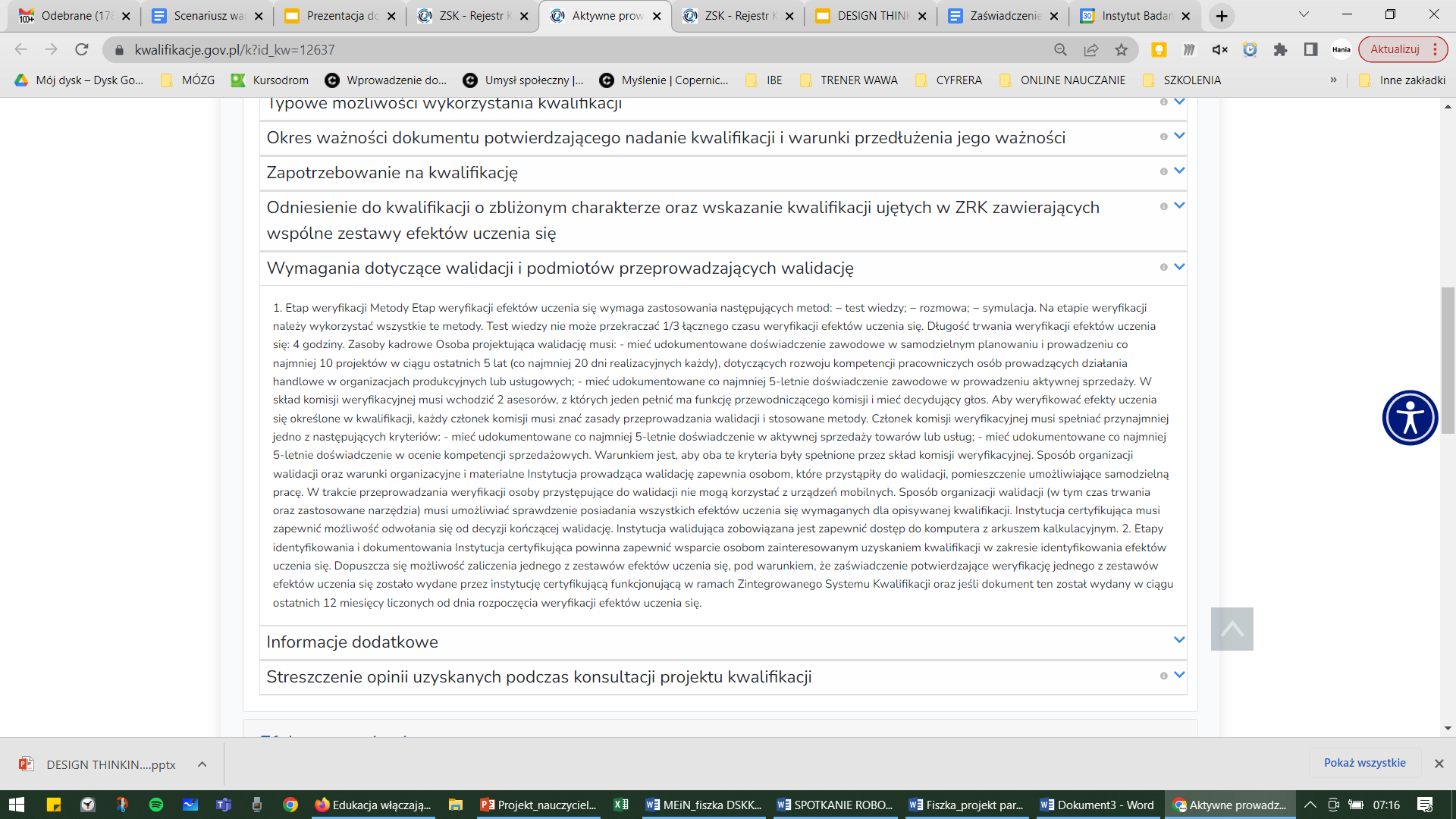 37